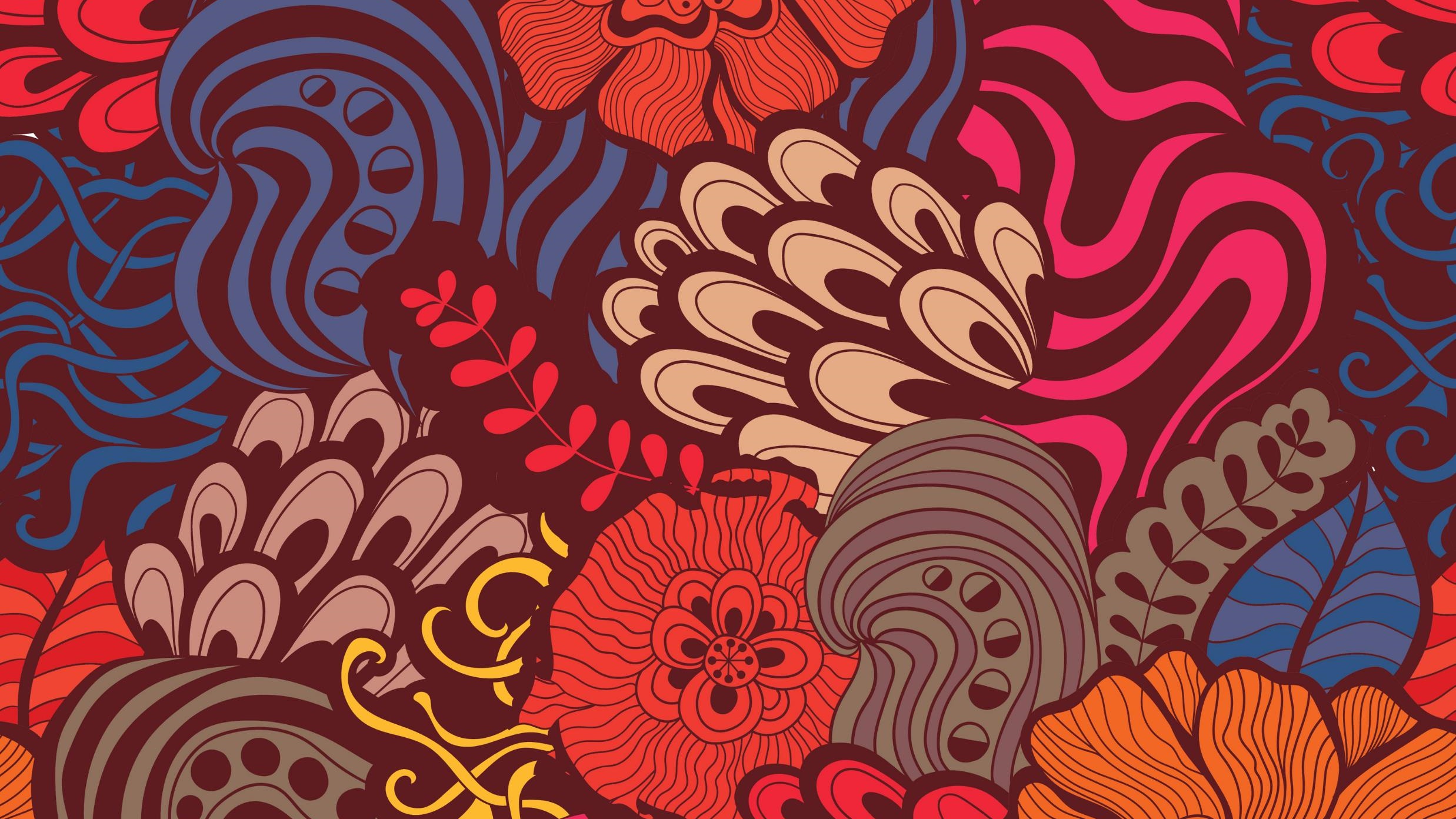 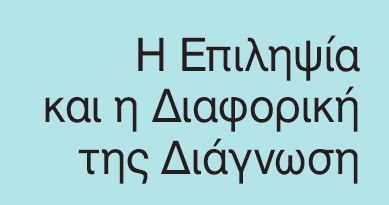 ΄Βλοτινού Πηνελόπη
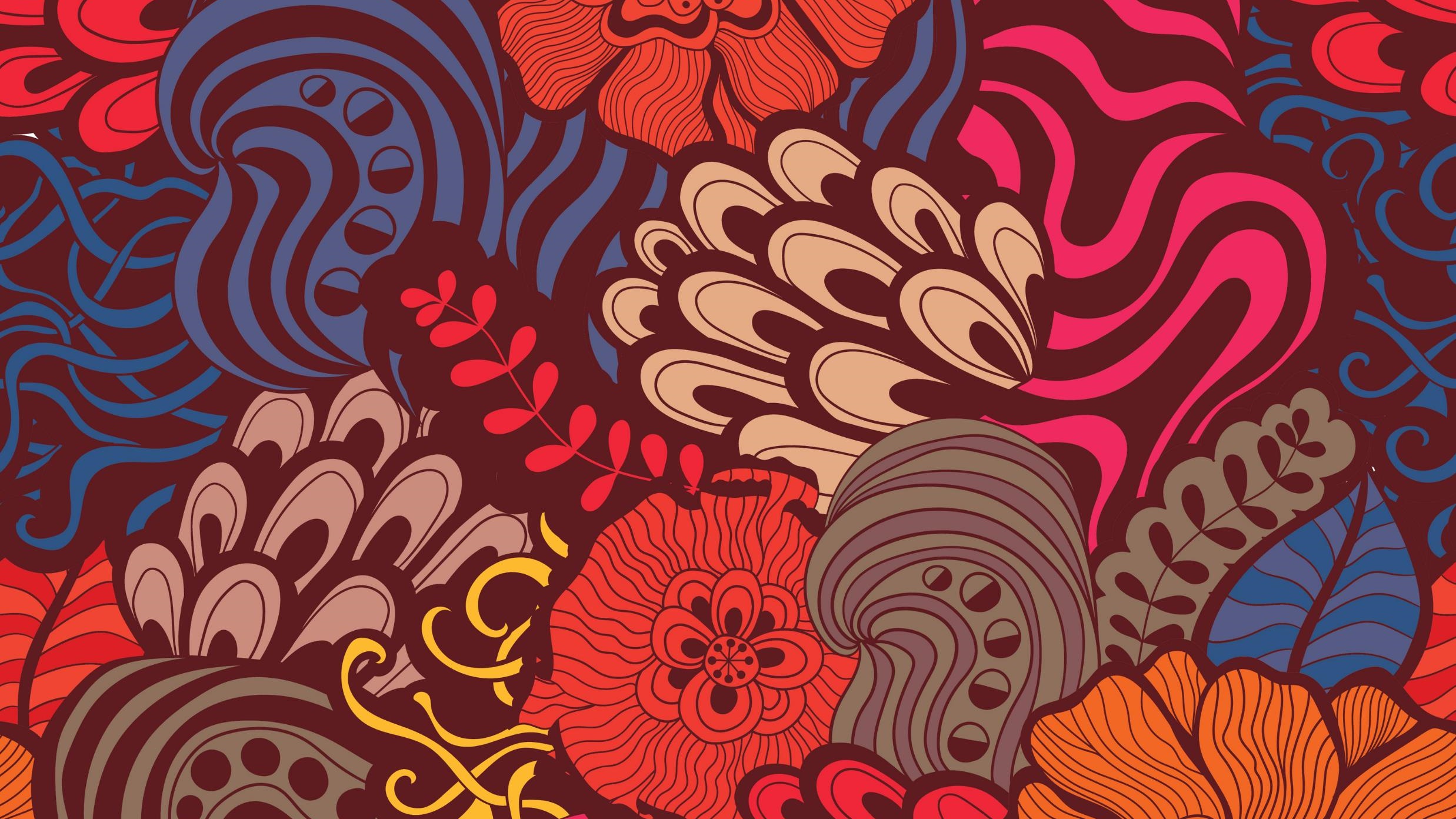 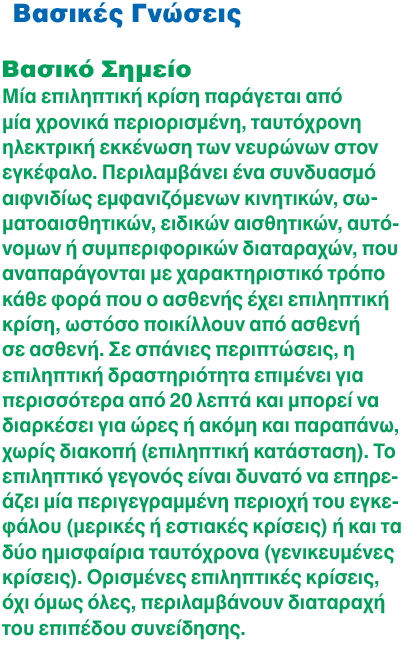 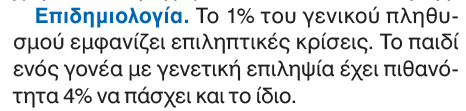 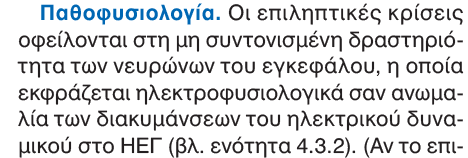 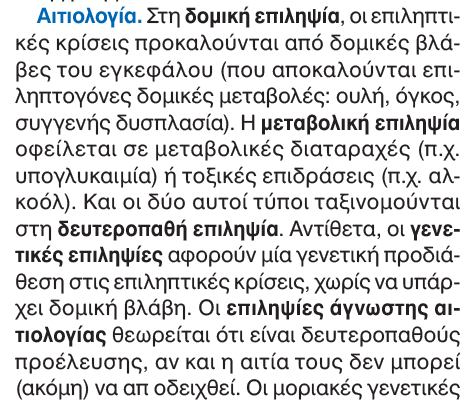 7/11/2024
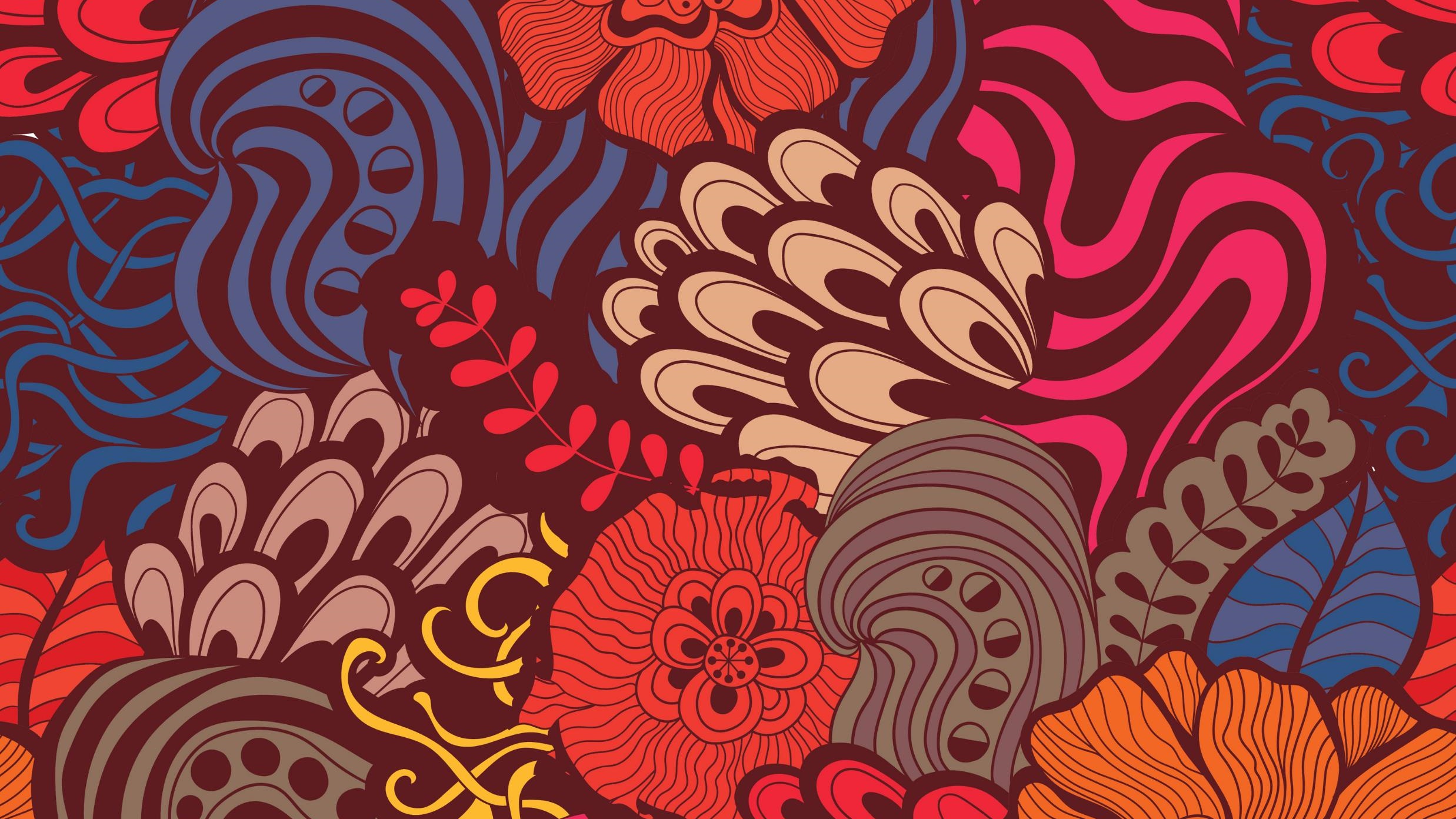 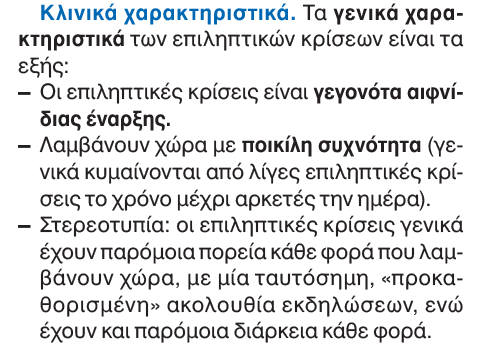 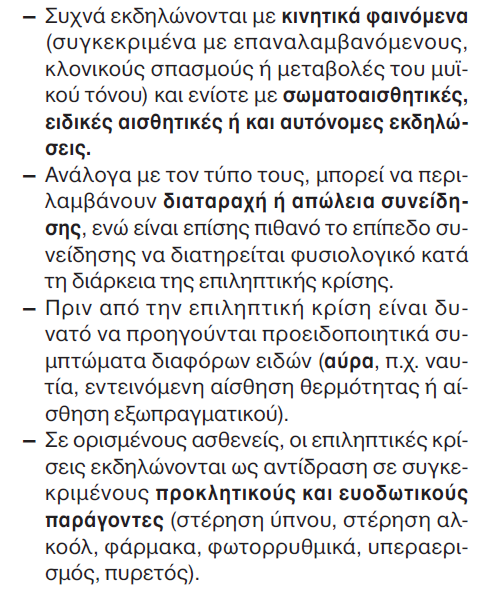 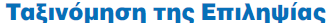 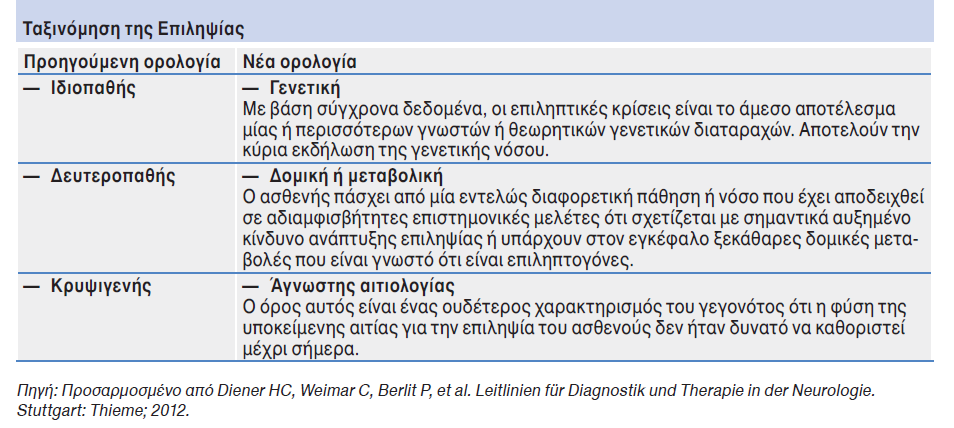 7/11/2024
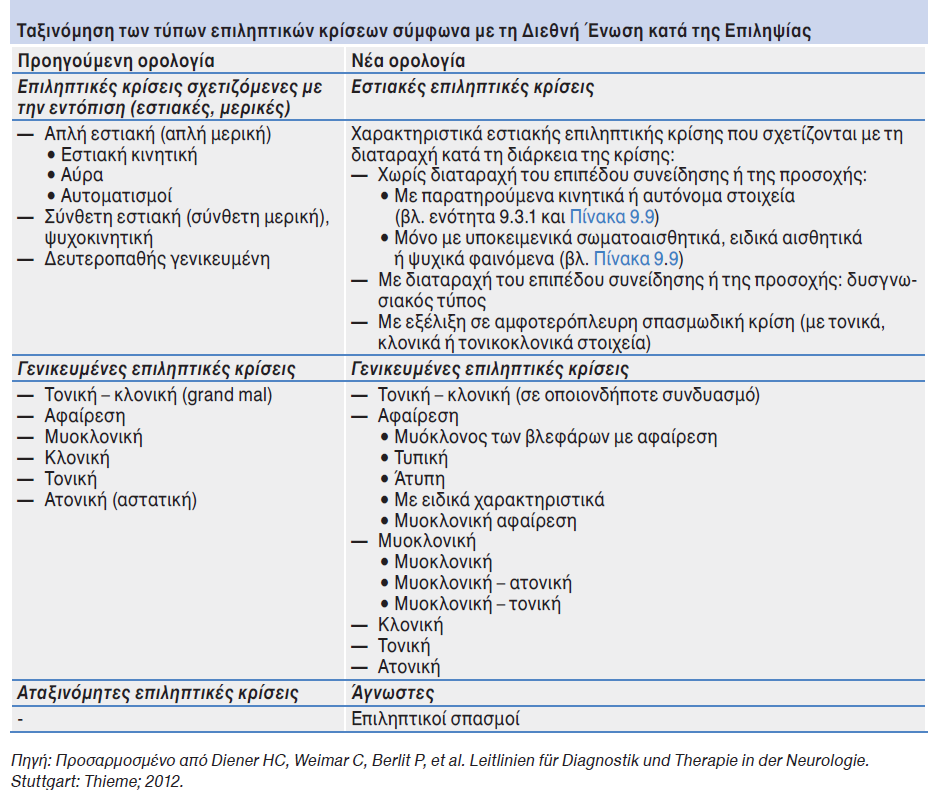 7/11/2024
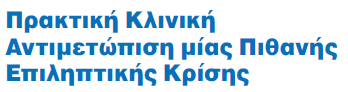 7/11/2024
7/11/2024
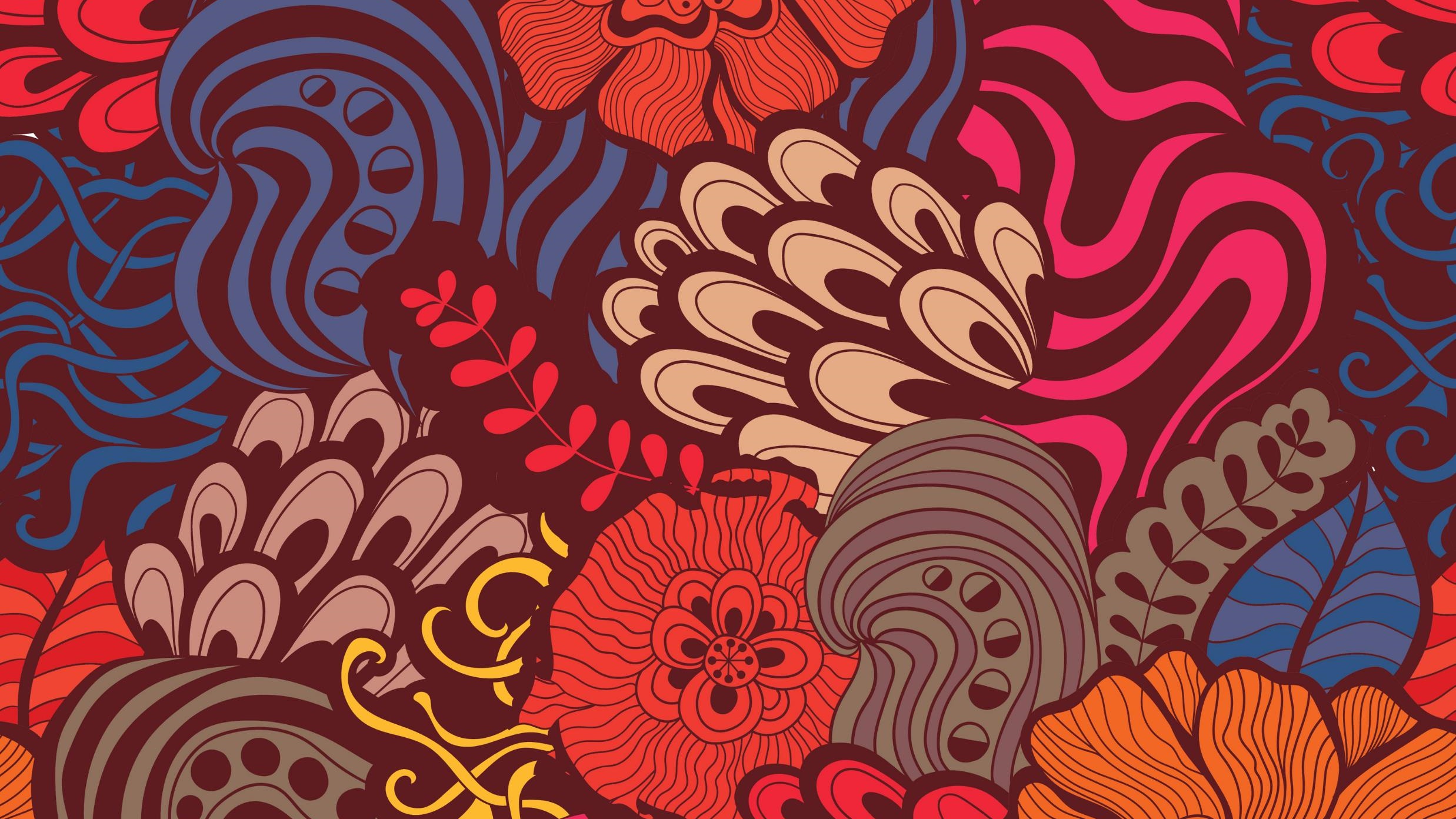 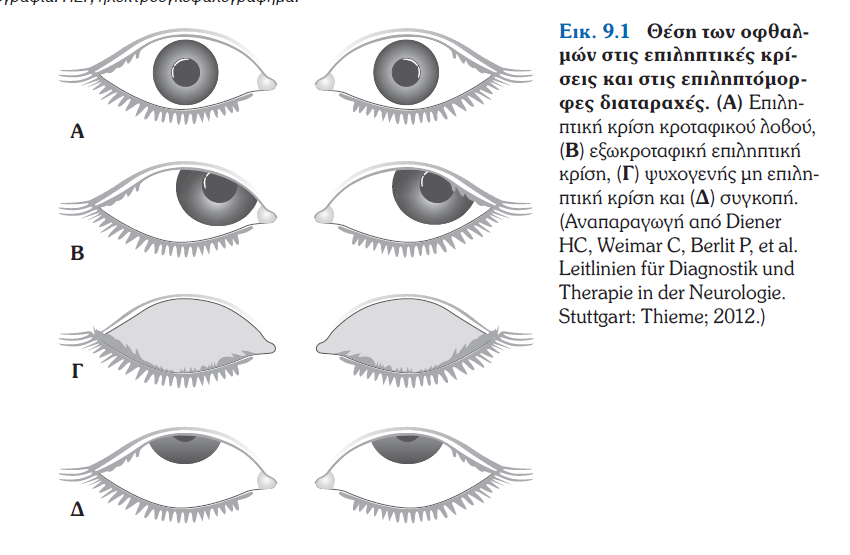 7/11/2024
7/11/2024
7/11/2024
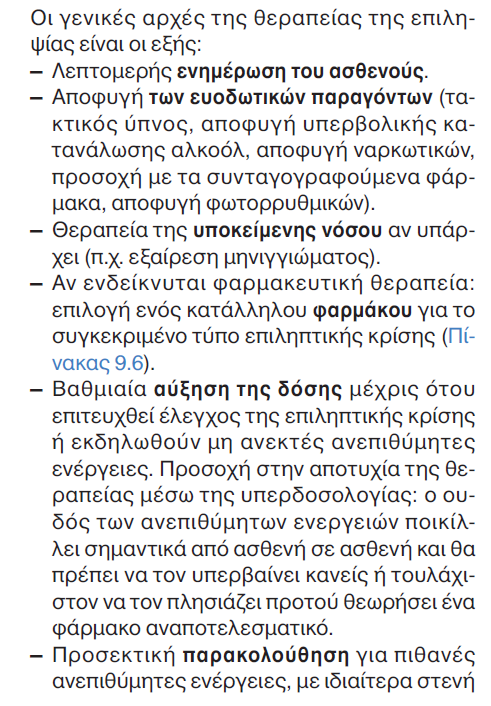 7/11/2024
7/11/2024
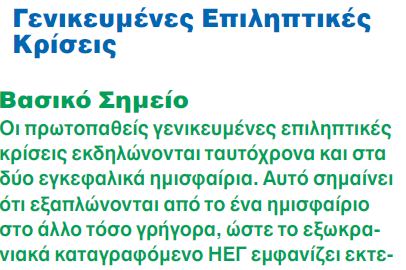 .
7/11/2024
Επιληψία με γενικευμένες κρίσεις
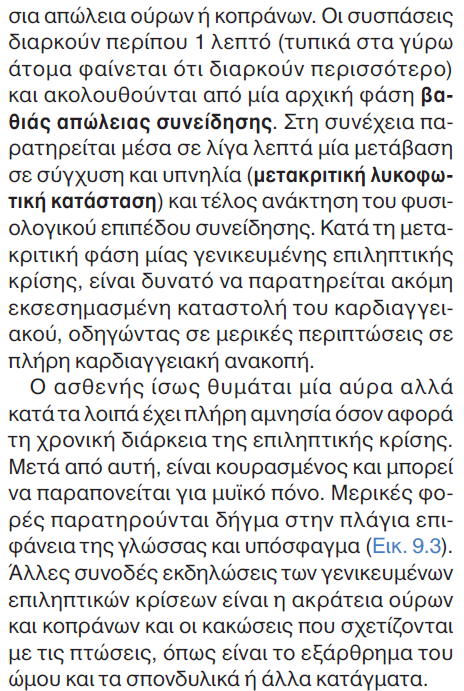 7/11/2024
Αφαιρέσεις (ΠροηγούμενοςΌρος: «Επιληψία Petit Mal»)
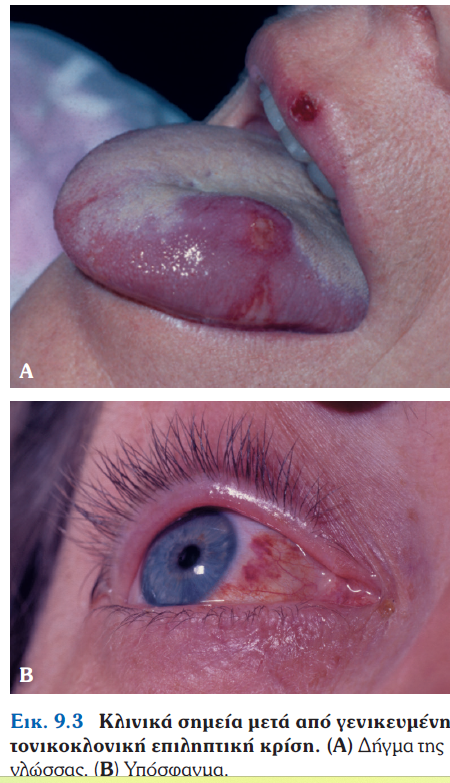 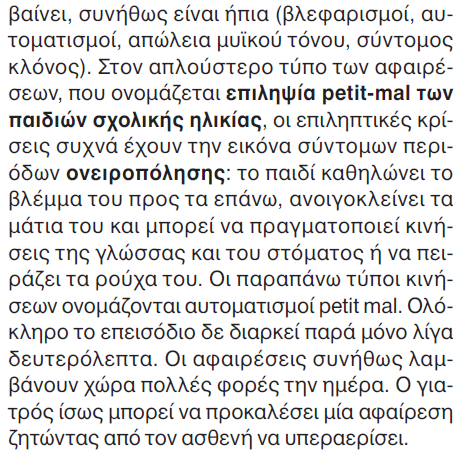 7/11/2024
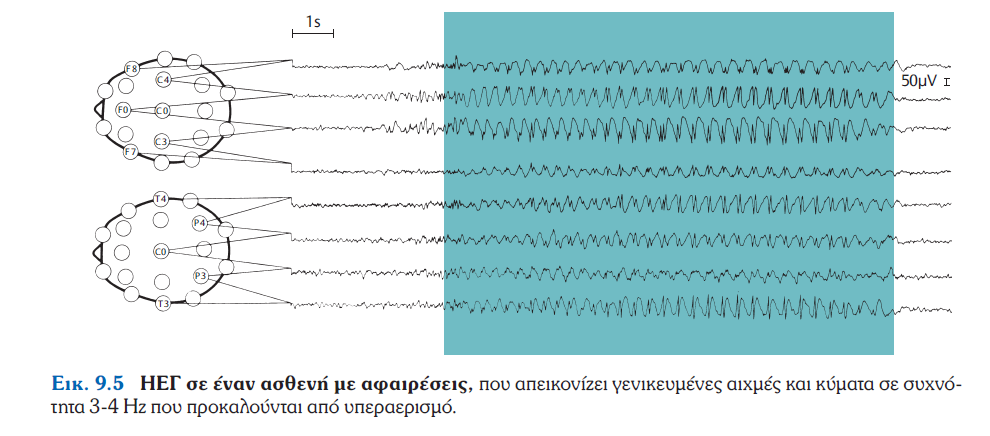 7/11/2024
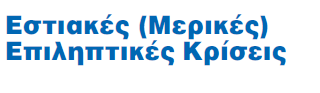 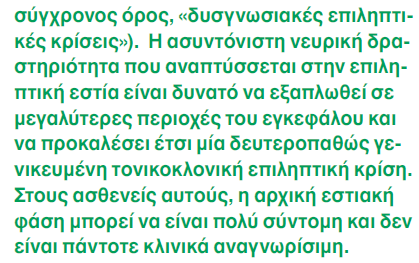 7/11/2024
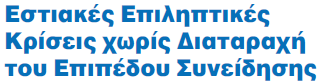 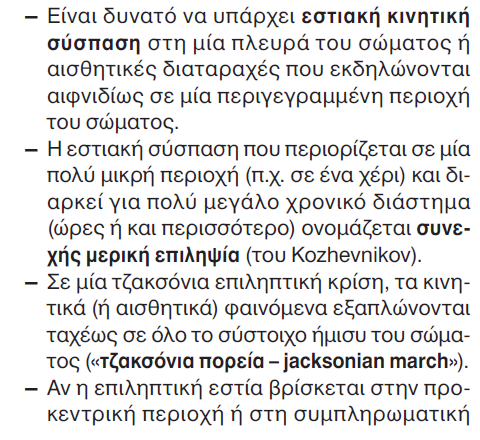 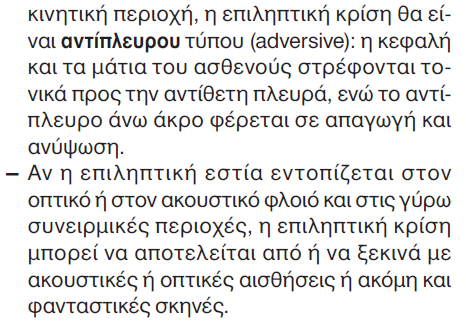 7/11/2024
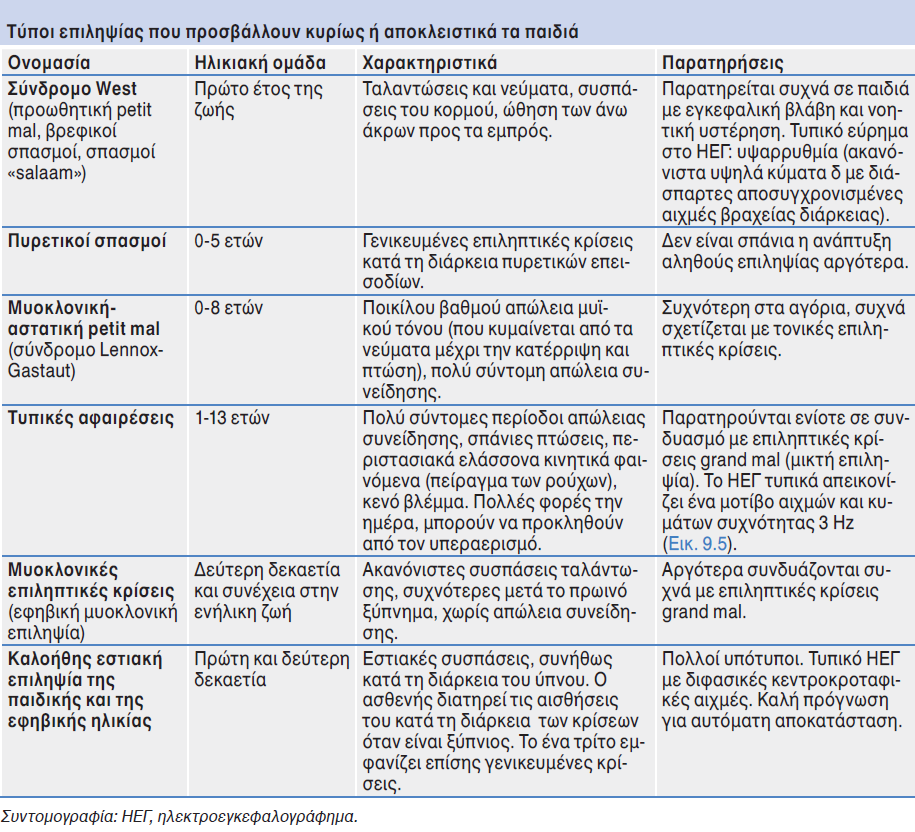 7/11/2024
7/11/2024
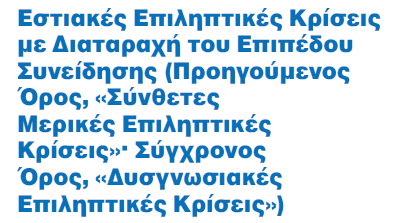 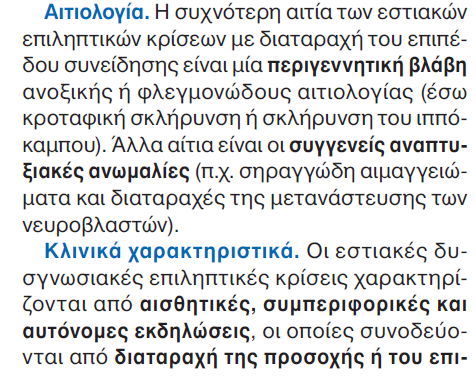 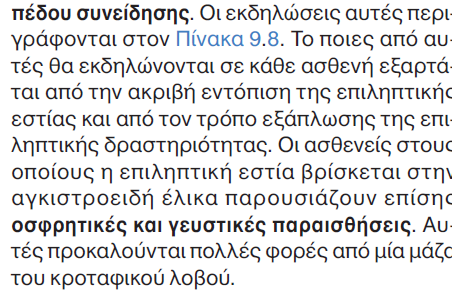 7/11/2024
7/11/2024
7/11/2024
.
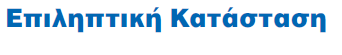 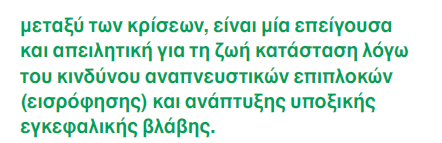 7/11/2024
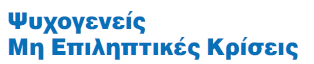 7/11/2024
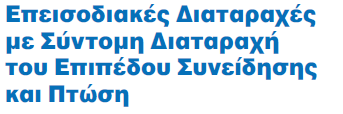 7/11/2024
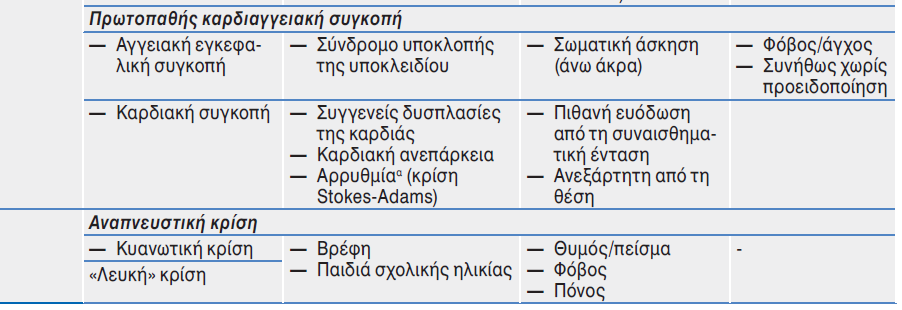 7/11/2024
7/11/2024
Σας ευχαριστώ!
7/11/2024